ЗАТВЕРДЖУЮ
Директор ОЗ “Малівська ЗОШ І – ІІІ ст.”
_______________ Галина ЯКИМОВИЧ
28 серпня 2020
Стратегія розвитку опорного закладу «Малівська ЗОШ І – ІІІ ст.» на 2020 – 2026 рр.
Аналітичний етап

Травень-червень 2020

Планувальний етап

Липень-серпень 2020

Етап реалізації та моніторингу

Вересень 2020 – вересень 2026
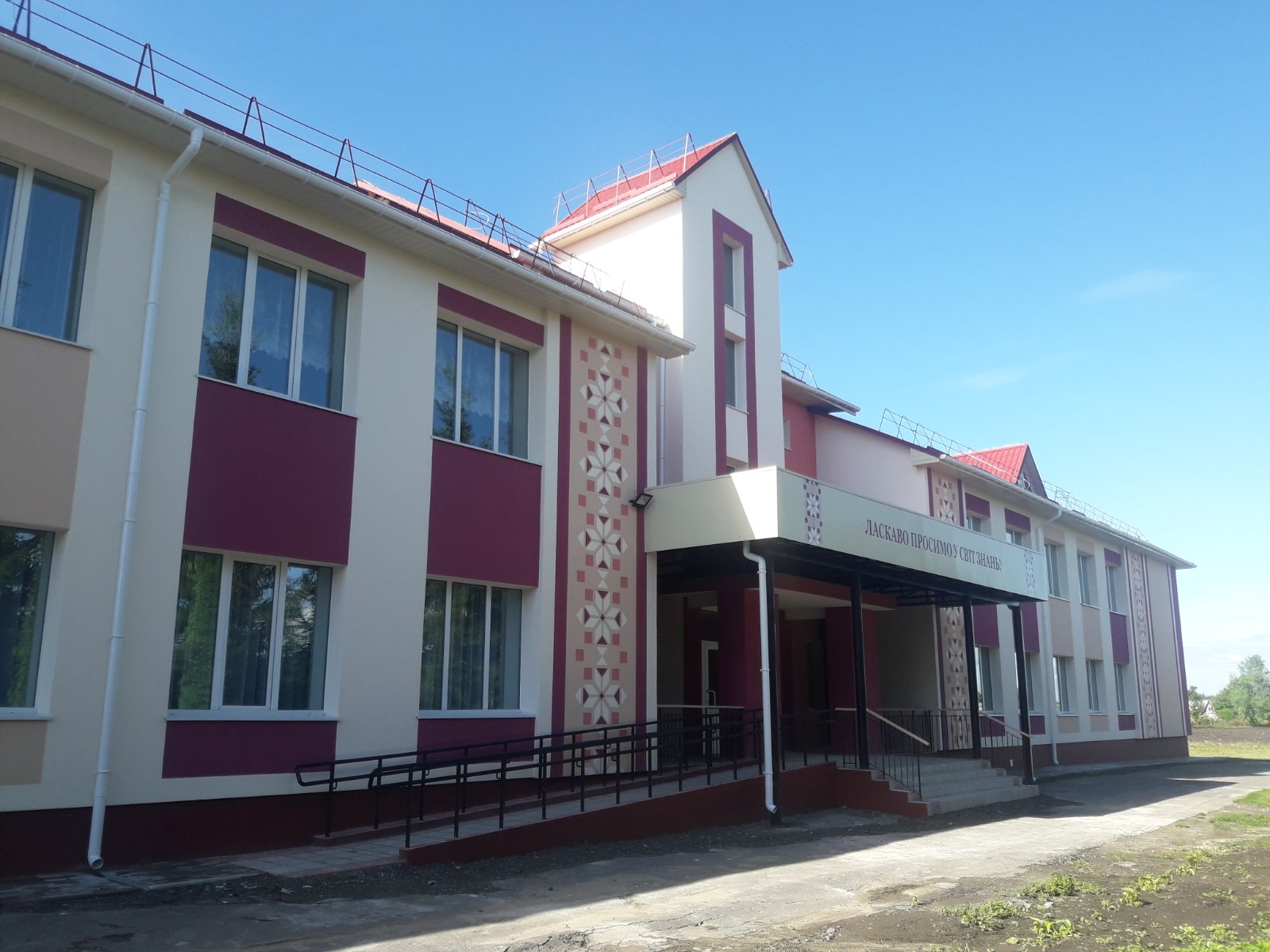 Ключові компоненти 
стратегії розвитку ОЗ «Малівська ЗОШ І - ІІІ ст."»
Створення сучасного освітнього середовища нової  моделі навчального закладу на основі концепції НУШ
Зміна змісту освіти – від надання знань – до формування компетентностей; індивідуальний розвиток особистості через навчання та виховання
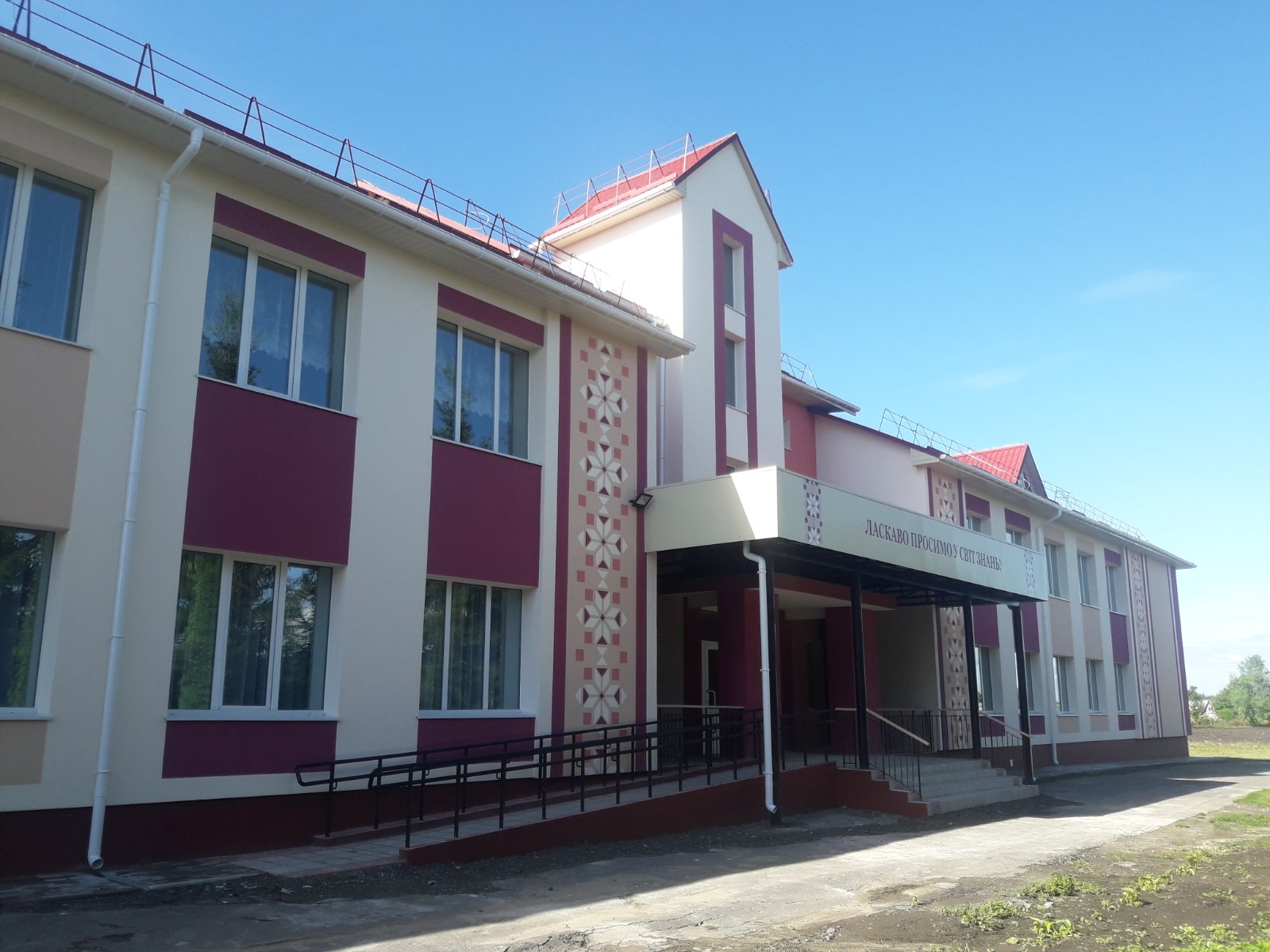 Наскрізний процес виховання, дитиноцентризм, педагогіка партнерства, створення дієвої системи взаємовідповідальності сім’ї та школи
Підвищення ефективності управління, розвиток форм державно-громадського управління освітнім процесом, розвиток системи моніторингових досліджень
Умови для реалізації
стратегії розвитку
Створення в  закладі освіти сприятливого мікроклімату: згуртованість, співробітництво, комунікативність, підвищення педмайстерності
Створення безпечного освітнього середовища, наявність спільної мети, чітких цілей і завдань, які розуміють, поділяють та прагнуть виконати всі учасники освітнього процесу
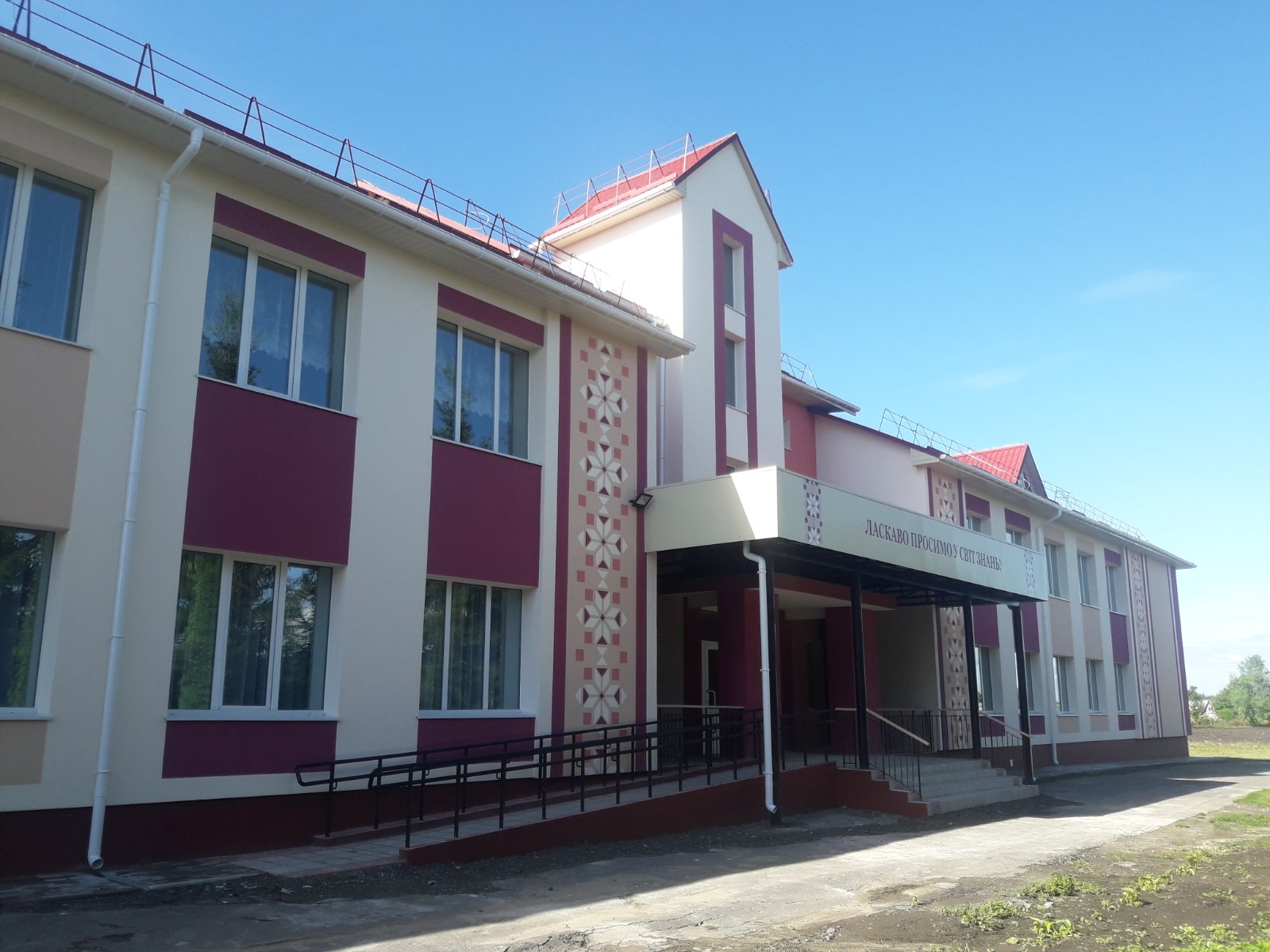 Ефективна організація та здійснення освітнього процесу, зорієнтованого на потреби учня, формування відповідальності учня за результати свого навчання
Забезпечення ефективного керівництва та контролю за діяльністю опорного закладу як педагогічної системи, реалізація політики академічної доброчесності
Самооцінювання якості освітньої діяльності
Моніторинг

  навчальні досягнення учнів, педагогічна діяльність
 ( спостереження за проведенням уроків), 
освітнє середовище
 ( безпека,харчування, санстан тощо)
Опитування
Анкетування вчителів
«Школа, у якій я навчаю»;
Анкетування учнів
 «Моя школа»;
Анкетування батьків
«Школа, у якій навчається моя дитина»
Аналіз показників, які впливають на освітню діяльність

фінансування закладу, кількісно –якісний кваліфікаційний склад педагогів, участь у творчих конкурсах тощо
Вивчення документації

річний план роботи, протоколи засідань педради, виробничих нарад, класні журнали, фінансові документи тощо
SWOT- аналіз
S (сильні сторони)
Зручне розташування;
Історії, традиції та визнаний авторитет в ОТГ;
Висококваліфіковані кадри, згуртований педагогічний колектив;
Окреслена перспектива розвитку ЗО
Соціальна активність учнів на всіх етапах шкільного життя
Дієздатна систепма громадсько-патріотичного виховання та спортивно-масової роботи
W(слабкі сторони)
Матеріально-технічна база не відповідає сучасним вимогам;
Зношені мережі життєзабезпечення;
Застаріле та недостатнє  комп'ютерне обладнання;
Відсутність вільних приміщень
Відсутність сучасно-оснащеного спортивного майданчика
Т ( загрози)
Демографічна ситуація;
Недостатнє володіння вчителями ІКТ;
Педагогічне вигорання вчителів;
Недостатня мотивація учнів до здобуття знань;
Прихильність батьків до традиційних форм та методів навчання та виховання, упереджене ставлення до новацій
O (можливості)
Створення системи партнерства (ЗО, сім'я, соцслужби тощо);
Встановлення зв'язків з іншими ЗО ОТГ, України;
Участь педагогічного та учнівського колективів у різноманітних програмах і проектах;
Залучення до співпраці фахівців, спонсорів, волонтерів;
Впровадження різних форм підвищення кваліфікації.
Структура стратегії розвитку
МІСІЯ 
(місце та роль ЗО)
Виховування відкритих, суспільно-активних людей, які володіють необхідними уміннями і компетенціями для подальшого навчання та реалізації
БАЧЕННЯ
(яким ми хочемо бачити ЗО)
Наш заклад освіти:
- заклад радості для дітей;
- заклад творчості для вчителів;
- заклад спокою для батьків.
СТРАТЕГІЧНІ ЦІЛІ 
(пріоритети розвитку)
Забезпечення роботи  закладу освіти відповідно вимогам суспільного замовлення з поєднанням інтелектуальних, творчих, функціональних можливостей кожної дитини, закладу вцілому з виховно-розвиваючими можливостями і потребами сім'ї, громади, недержавних організацій.
РЕАЛІЗАЦІЯ
(яким чином досягти бажаного, здійснення моніторингу)
Статут, стратегія розвитку, освітня програма, ПВР, Річний план роботи, План підвищення кваліфікації, атестації та сертифікації педагогічних працівників …
Пріоритети розвитку
Освітнє середовище опорного закладу
Завдання для розвитку пріоритету:
1.Забезпечення комфортних і безпечних умов навчання та праці.

2. Створення освітнього середовища, вільного від будь–яких форм насильства і дискримінації.

3. Формування інклюзивного, розвивального та мотивуючого до навчання освітнього простору.

4. Наскрізне застосування ІКТ, створення базової онлайн платформи з навчальними та методичними матеріалами для учнів, батьків, вчителів.
Шлях реалізації
Освітнє середовище опорного закладу
1.Забезпечення комфортних і безпечних умов навчання та праці.
Шлях реалізації
Освітнє середовище опорного закладу
1.Забезпечення комфортних і безпечних умов навчання та праці.
Шлях реалізації
Освітнє середовище опорного закладу 
2. Створення освітнього середовища, вільного від будь-яких форм насильства і дискримінації
Шлях реалізації
Шлях реалізації
Освітнє середовище опорного закладу
3. Формування інклюзивного, розвивального та мотивуючого до навчання освітнього простору
Шлях реалізації
Освітнє середовище опорного закладу
4. Наскрізне застосування ІКТ, створення базової онлайн - платформи з навчальними та методичними матеріалами для учнів, батьків, вчителів.
Пріоритети розвитку
Система оцінювання здобувачів освіти
Завдання для розвитку пріоритету: 

1.   Наявність відкритої, прозорої і зрозумілої для учнів системи оцінювання їх навчальних досягнень.

2.  Застосування внутрішнього моніторингу, що передбачає систематичне відстеження та коригування результатів навчання кожного учня.

3. Спрямованість системи оцінювання на формування у учнів відповідальності за результати свого навчання, здатності до самооцінювання.
Шлях реалізації
Система оцінювання здобувачів освіти
.
Пріоритети розвитку
Новий учитель нової української школи
 ( педагогічна діяльність педпрацівників)
Завдання для розвитку пріоритету:
Створенння освітнього порталу із методичними та дидактичними матеріалами, мультимедійними підручниками та інтерактивними онлайн-ресурсами.
Формування системи внутрішнього забезпечення якості освіти в опорному закладі .
3. Ефективність планування педагогічними працівниками своєї діяльності, використання сучасних освітніх підходів до організації освітнього процесу з метою формування ключових компетентностей учнів.
4.Стимулювання вчителів до участі у професійних конкурсах, семінарах, вебінарах, онлайн-курсах, конференціях. 
5 Організація педагогічної діяльності та навчання учнів на засадах академічної доброчесності.
6. Налагодження співпраці з учнями, батьками, працівниками ЗО.
Шлях реалізації
Новий учитель нової української школи
 ( педагогічна діяльність педпрацівників)
.
Пріоритети розвитку
Управлінські процеси закладу
Завдання для розвитку пріоритету:
1.Наявність стратегії розвитку ЗО. Система планування діяльності закладу. Моніторинг виконання поставлених цілей і завдань

2.Формування відносин довіри, прозорості, дотримання етичних норм

3. Ефективність кадрової політики та забезпечення можливостей для професійного розвитку педагогічних працівників

4.Організація освітнього процесу на засадах людиноцентризму, прийняття управлінських рішень на основі конструктивної співпраці учасників освітнього процесу, взаємодії закладу освіти з місцевою громадою

5. Формування та забезпечення реалізації політики академічної доброчесності.
Шлях реалізації
Управлінські процеси закладу
Шлях реалізації
Управлінські процеси закладу
Шлях реалізації
Управлінські процеси закладу
.
Очікуваний результат
розвитку закладу освіти до 2026 року
1. Змінена структура закладу освіти (гімназія з початковою школою)
2. Забезпечується якісна освіта за новими стандартами через впровадження особистністно орієнтованого навчання та формування ключових компетентностей
3.Сформована система  роботи на засадах партнерства учнів, вчителів, батьків і громадськості, історії та традицій закладу освіти
4. Педагогічний колектив – це умотивовані, творчі вчителі, що постійно професійно розвиваються
5. Оновлена матеріально-технічна та інформаційно-технологічна база закладу освіти
ПОГОДЖЕНО
Протокол засідання педагогічної ради ОЗ “Малівська ЗОШ І – ІІІ ст.”
28.08.2020 № 9